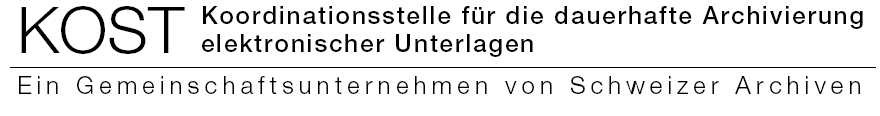 PDF mit mangelhaftem Font: Text ist nicht durchsuch- und extrahierbar
Preservation Planning,März 2020
Disposition
Einleitung 
Problem und Auswirkungen
Assessment 
PPEG Empfehlung (vermeiden, kennzeichnen und beheben)
KOST
März 2020      C. Röthlisberger-Jourdan                                                                                         PDF mit mangelhaftem Font: Text ist nicht durchsuch- und extrahierbar
2
Die KOST
Koordinationsstelle für die dauerhafte Archivierung elektronischer Unterlagen
Gemeinschaftsunternehmen diverser Archive der Schweiz sowie des Landesarchivs des Fürstentums Liechtensteins. 
Sie hat den Auftrag, ihre Träger bei der Archivierung elektronischer Unterlagen zu unterstützen
Standards und Richtlinien 
Tools 
Dienstleistungen zur Lösung konkreter Probleme
Studien und Veranstaltungen
KOST
März 2020      C. Röthlisberger-Jourdan                                                                                         PDF mit mangelhaftem Font: Text ist nicht durchsuch- und extrahierbar
3
Die KOST
Geschäftsstelle
Georg Büchler, Martin Kaiser, Claire Röthlisberger – Jourdan
PPEG (Preservation Planning Expert Group)
Lambert Kansy, Staatsarchiv Basel Stadt
Martin Lüthi, Staatsarchiv St. Gallen
Kaya Demiroglu, Staatsarchiv Uri
Romano Padeste, Staatsarchiv Zürich
Pascal Schneiter, Staatsarchiv Neuenburg
Yvan Dutoit, Bundesarchiv
Geschäftsstelle der KOST
KOST
März 2020      C. Röthlisberger-Jourdan                                                                                         PDF mit mangelhaftem Font: Text ist nicht durchsuch- und extrahierbar
4
Problem und Auswirkungen
Was sind unsere Erwartungen und Anforderungen:
PDF&PDF/A (Seite 4)

Was ist für die Langzeitarchivierung essentiell, damit das komplette Dokument auch In geraumer Zeit noch lesbar ist?
•Das Dokument muss von externen Elementen entbunden sein •Der gewählte Standard muss voraussichtlich möglichst lange halten können •Es soll auf einen stabilen und etablierten Standard gesetzt werden •Zusätzlich sollen die Daten für die Suche digital lesbar sein
KOST
März 2020      C. Röthlisberger-Jourdan                                                                                         PDF mit mangelhaftem Font: Text ist nicht durchsuch- und extrahierbar
5
Problem und Auswirkungen
Die Daten sollen für die Suche digital lesbar sein
Die Daten sollen die Volltextsuche ermöglichen
Textpassagen sollen gefunden werden

Die Daten sollen weiterverarbeitet werden können
Die Daten sollen digital extrahierbar sein.

PDF/A-1b und PDF/A-2b
garantieren die visuelle Reproduzierbarkeit
garantieren nicht die Durchsuch- und Extrahierbarkeit
ermöglichen die Durchsuch- und Extrahierbarkeit meist einwandfrei
NEU
NEU
Bestehend
KOST
März 2020      C. Röthlisberger-Jourdan                                                                                         PDF mit mangelhaftem Font: Text ist nicht durchsuch- und extrahierbar
6
Problem und Auswirkungen
In einigen Fällen werden unsere Erwartungen und Anforderungen nicht erfüllt:
PDF/A-2b (interner Link)

􀀮􀁘􀁕􀁝􀁄􀁑􀁏􀁈􀁌􀁗􀁘􀁑􀁊􀀃􀀳􀀧􀀩􀀃􀁄􀁘􀁖􀀃􀀯􀁒􀁗􀁘􀁖􀀃􀀱􀁒􀁗􀁈􀁖􀀃􀀃
􀁘􀁑􀁗􀁈􀁕􀀃􀀺􀁌􀁑􀁇􀁒􀁚􀁖􀀃􀀔􀀓􀀃
􀀤􀁘􀁗􀁒􀁕􀀃 􀀃 􀀵􀁒􀁐􀁄􀁑􀁒􀀃􀀳􀁄􀁇􀁈􀁖􀁗􀁈􀀃
􀀧􀁄􀁗􀁘􀁐􀀃 􀀜􀀑􀀃􀀧􀁈􀁝􀁈􀁐􀁅􀁈􀁕􀀃􀀕􀀓􀀔􀀙􀀃
KOST
März 2020      C. Röthlisberger-Jourdan                                                                                         PDF mit mangelhaftem Font: Text ist nicht durchsuch- und extrahierbar
7
Problem und Auswirkungen
Dieses Dokument ist ein valides PDF/A-2b 

Alle getesteten Viewer konnten den Text nicht korrekt herauskopieren respektive im Dokument finden
eingebettete Schrift erfüllt nicht die Anforderung der Archive
Schrift verstösst nicht gegen die PDF/A-2b Anforderung
KOST
März 2020      C. Röthlisberger-Jourdan                                                                                         PDF mit mangelhaftem Font: Text ist nicht durchsuch- und extrahierbar
8
Problem und Auswirkungen
Font-Problem 
nur die Kontur der Schrift eingebettet 
digitales Abbild in der Schrift nicht bekannt / gegeben (?)
Zuordnung zum Unicode Zeichen innerhalb der PDF-Datei mittels einer CMap «ToUnicode» nicht vorhanden
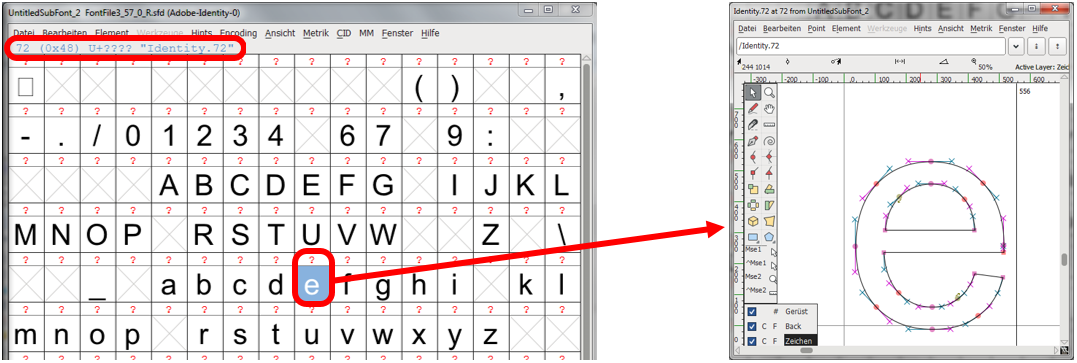 KOST
März 2020      C. Röthlisberger-Jourdan                                                                                         PDF mit mangelhaftem Font: Text ist nicht durchsuch- und extrahierbar
9
Problem und Auswirkungen
Alle PDF-Dateien mit eingebetteten Schriften können diesen Mangel enthalten. 

Archive müssen damit rechnen, dass ohne Massnahmen diese PDF-Dateien bei einer Inbetriebnahme einer Volltextsuche nicht gefunden würden.
KOST
März 2020      C. Röthlisberger-Jourdan                                                                                         PDF mit mangelhaftem Font: Text ist nicht durchsuch- und extrahierbar
10
Assessment: Entwicklung
Ein Assessment mit den bestehenden Tools war nicht möglich. Die KOST beauftragt die Firma PDF Tools AG für die Entwicklung.
neues Zusatzmodul für den «3-Heights™ PDF Validator» 
«3-Heights™ PDF Validator» ist in KOST-Val  integriert
Ausgabe von diversen Informationen:
Metadaten zur Datei; z.B. Hersteller und PDF-Version
Metadaten zur Schrift; z.B. Name und Fonttype
Informationen zum Zeichen (z.B. Kontur als Bild und Unicodezeichen)
KOST
März 2020      C. Röthlisberger-Jourdan                                                                                         PDF mit mangelhaftem Font: Text ist nicht durchsuch- und extrahierbar
11
Assessment: Ergebnis «strict»
Mit der Konfiguration «strict», welches dem Ergebnis des «3-Heights™ PDF Validators»  entspricht, werden alle unbekannten und undefinierten Zeichen bemängelt.
In den KOST-Archiven sind im Schnitt rund 20% aller PDF/A-1b und PDF/A-2b Dateien betroffen.
KOST
März 2020      C. Röthlisberger-Jourdan                                                                                         PDF mit mangelhaftem Font: Text ist nicht durchsuch- und extrahierbar
12
Assessment: Nachauswertung
Bedarf an einer Nachauswertung «tolerant», bei der unkritische Mängel ignoriert werden
maximal 5 Zeichen eingebettet
Webdings-, Wingdings-, Symbol- oder Math-Schriften
alle undefinierten Zeichen, sofern ≤ 20%
bekannte Zeichen (Abstände, Aufzählungen und Auslassungspunkte)
wenn nur noch maximal 4 Zeichen bemängelt würden 

Nachauswertung erfolgt in KOST-Val
Durch die KOST definiert und entwickelt
KOST
März 2020      C. Röthlisberger-Jourdan                                                                                         PDF mit mangelhaftem Font: Text ist nicht durchsuch- und extrahierbar
13
[Speaker Notes: Die Logauswertung ergab einen Bedarf an einer Nachauswertung, damit die Dokumente ignoriert werden, welche für die Volltextsuche nicht kritisch sind.]
Assessment: Ergebnis «tolerant»
Mit der Konfiguration «tolerant» wird die Nachauswertung durchgeführt.
In den KOST-Archiven sind im Schnitt rund 1% aller PDF/A-1b und PDF/A-2b Dateien betroffen.
Diese können bei einer Volltextsuche kritisch sein.
KOST
März 2020      C. Röthlisberger-Jourdan                                                                                         PDF mit mangelhaftem Font: Text ist nicht durchsuch- und extrahierbar
14
PPEG Empfehlung 		      (1 von 2)
vermeiden 
Konvertierungen mit qualitativ hochwertige Software erzeugen und mindestens PDF/A-2u verlangen
Per sofort
im Findmittel kennzeichnen 
strict-Assessment nicht bestanden
«Datei nicht vollständig durchsuch- und extrahierbar»
Schnellst möglich kennzeichnen
KOST
März 2020      C. Röthlisberger-Jourdan                                                                                         PDF mit mangelhaftem Font: Text ist nicht durchsuch- und extrahierbar
15
PPEG Empfehlung 		      (2 von 2)
beheben in einer neuen Representation
tolerant-Assessment nicht bestanden 
vor der Einführung der Volltextsuche 
Mögliches Behebungstool (OCR): 
«3-Heights™ PDF OCR» von PDF Tools AG mit «FineReader» Lizenz
«FineReader» von ABBYY
KOST
März 2020      C. Röthlisberger-Jourdan                                                                                         PDF mit mangelhaftem Font: Text ist nicht durchsuch- und extrahierbar
16
FAZIT
Preservation Action wird ausgelöst durch die veränderte Anforderung der Archive.

Kein grundsätzliches Problem von PDF 




Claire Röthlisberger-Jourdan
claire.roethlisberger@kost.admin.ch
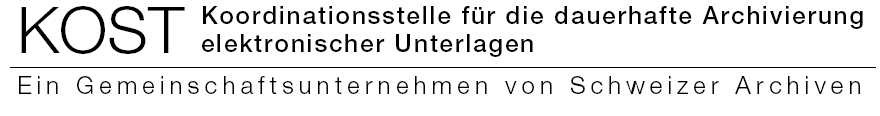 KOST
März 2020      C. Röthlisberger-Jourdan                                                                                         PDF mit mangelhaftem Font: Text ist nicht durchsuch- und extrahierbar
17